Üzenetek
Márka Szabolcs asztrofizikus, a Columbia University professzora
„ A Zrínyi, Tanáraink és Osztálytársaink adták a szárnyakat nekünk hogy álmainkat kergethessük!”
Vági Zsanett, marketing asszisztens
Én személy szerint nagyon szerettem a Zrínyit, leginkább azért, mert sosem éreztem azt, hogy mindig mindenből tökéletesnek kéne lennünk. Sokkal inkább próbáltak a tanárok arra ösztönözni minket, hogy találjuk meg a saját utunkat, abban próbáljunk meg jeleskedni. Ehhez pedig minden szükséges segítséget próbáltak megadni. Nekem ez a mentalitás sokkal jobban tetszik, mintha az lett volna a cél, hogy mindenki mindenből ötös legyen.
Dr. Torkos Katalin, Ph.D szociológus, egyetemi docens
Köszönöm azt a szigorú követelmény-rendszert oldó liberális légkört, a minden területen tetten érhető nagyfokú szabadságot, ami éveken át körülvett Pintér Miklós igazgató úr idején, s ami a mai napig meghatározó szabad tudományos gondolkodásomban és életszemléletemben.
Koncz Teréz-filmrendező
Nagyon szépen köszönök mindent. Kamaszként, a saját életemmel elfoglalva nem is tudatosult, hogy mennyi figyelem, energia és erő volt azokban a felnőttekben, akik vállvetve terelgettek és figyeltek minket. A tízéves érettségi találkozón túl, az idő által igazolva kristályosodik ki ez az érték, a diáktársakkal és a tanárokkal együtt töltött négy év örök közösségé formáló ereje. Ezért csak hálát érzek, és féltést, hogy mindig így maradhasson, és az utánunk jövők is részesülhessenek ebből a csodából.
Inzsöl János - kormánytisztviselő
Üzenet egykori iskolámba: Bármikor ott járok, mindig elönt a nosztalgikus hangulat, a tablómon pedig mosolygok. Gyermekem pályaválasztásakor fel sem merült másik gimnázium, így immár ő is zrínyis diák lett. A centenáriumot megélni pedig felemelő érzés!
Dr. Tóth Zsuzsanna - jogász, közgazdász
Zrínyis volt az anyukám és a gyerekem is. A legnagyobb ajándék pedig, amit a Zrínyitől kaptam a férjem. Ő is zrínyis volt. A mai napig mindennapjaink része az 50-es évek második felével kezdődő és 2013-ig (a fiam akkor érettségizett) tartó anekdoták és történetek láncolata. Őszintén kívánom a mai tanároknak és diákoknak egyaránt, hogy nekik is sikerüljön egy ilyen egész életre szóló „tanítást” átadni és megkapni.
Háda Barbara Rita
3. generáció jár a családunkból a Zrínyibe: édesanyám, testvérem és én, nagyobbik fiam már végzett, a középső fiam éppen Zrínyis és őszintén remélem, hogy a kicsi is a Zrínyi padjait koptatja majd. 
Mindannyian úgy gondoljuk, hogy büszkék lehetünk arra, hogy Zrínyisek voltunk/vagyunk. A Zrínyisek összetartanak, segítik egymást, sok-sok évvel a végzésünk után is. 
Olyan alapokat kaptunk, amelyek tartósak, a nyelvoktatás színvonala olyan stabil, hogy Európa-szerte megállják a helyüket a gyerekek.
Balogh Ágnes, közgazdász, okleveles könyvvizsgáló
Minden jelenlegi diáknak azt kívánom, használja ki az időt a tanulásra. A középiskolás évek alatt minél többféle dolgot próbáljon ki és találja meg azt a területet, ami legjobban érdekli. Próbálja meg felfedezni, mit szeretne életében csinálni, milyen célokat szeretne elérni és arra fektessen minél több energiát. A középiskolás éveket nem szabad elengedni, hanem minél több mindent itt kell felfedezni. Később sokkal nehezebb ezt megtenni.
Bányász Katalin, önkéntes
Nem értem el nagy sikereket az életben, de mindig kitartó és szorgalmas voltam, amit hiszem, és vallom, hogy ennek az iskolának köszönhetek. Az az értékrend amit az iskola számomra közvetített mindig is példaértékű volt és sok nehézségen segített át. Maga az a tény, hogy Zrínyis lehettem büszkeséggel tölt el és ha kérdik melyik gimibe jártam mindig büszkén mondom, hogy én „Zrínyis voltam!”
Bornemissza Nándor, üzletviteli tanácsadó
Köszönök mindent! Nekem, egy kárpátaljai diáknak, akkoriban komoly lehetőségeket nyitott meg a Zrínyi. Imádtam mind a 4 évet és a mai napig gyakran beszélek a volt osztálytársaimmal, akik nagyon jó barátaim lettek.
Hlatky Péter, közgazdász, anyagmérnök
A ZIG nagyon sokat adott nekem. Mind szemléletben, mind tudásban itt alapoztam meg az életemet és az itt eltöltött évek azóta bearanyozódtak emlékeimben.
Tanuljatok meg tanáraitoktól mindent amit lehet, mert ilyen sokszínű tudást később semmikor nem lesz alkalmatok magatokba szívni. Tegyétek ezt akkor is, ha nem a kémia vagy a magyar nyelvtan a kedvenc tárgyatok, mert ettől csak többek lehettek, hisz „Smart is the New Sexy“!
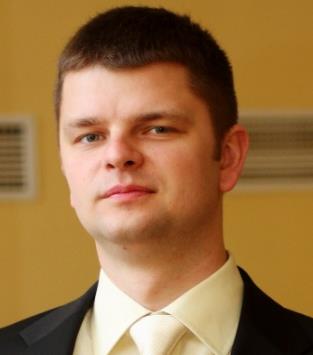 Ráskó Eszter, HR-vezető, humorista
Bár a miskolci osztálykiránduláson elkobozták az összes borunkat, már nem haragszunk.
Dr. Lutter Imre-előadóművész, a Magyar Versmondó
Szövetség  elnöke
„…Köszönöm, hogy részese lehettem, részese vagyok. Mert ami vagyok, abban a Zrínyinek vitathatatlan szerepe van.Üzenem, hogy ez most száz: években, százalékban, mindenhogy. És üzenem az újabb nemzedékeknek: minden percét éljétek meg annak, amit a ZIG adhat, mert egy percre sem fogjátok majd felejteni...”